Temperamenti mūzikā
« Lēnie» temperamentu tipi
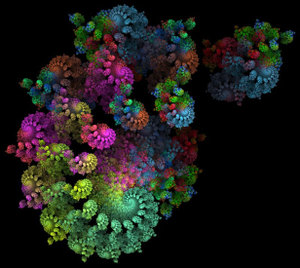 Blakus « ātrajiem» holeriķiem un sangvīniķiem ir vēl divi citi temperamentu tipi: 
Flegmātiķi
Melanholiķi
Flegmātiķi
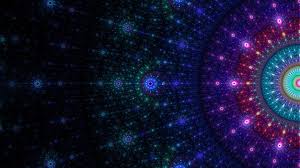 Emocionāli mierīgi cilvēki
Pozitīvās un negatīvās emocijas noris bez lielas intensitātes
Mazkustīgi gan ārēji, gan pēc nervu sistēmas procesu ātruma
Līdzsvaroti, spēcīgi, ļoti izturīgi un darbspējīgi
Darbības uzsāk lēni, taču vienmēr noved līdz galam
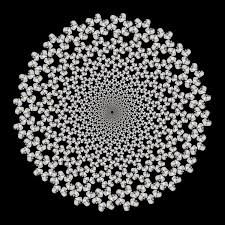 Melanholiķi
Augsts nervu sistēmas jūtīgums
Apveltīti ar spēcīgu intuīciju
Bieži nogurst no spriedzes un iedarbojas aizsargmehānisms; pa laikam iestājas drūms,nospiests noskaņojums.
Sadzīvē tipiskās izjūtas: skumjas, kautrīgums, nenoteiktība
Mūzikas izteiksmes līdzekļi flegātiķim
Mūzikas izteiksmes līdzekļi melanholiķim
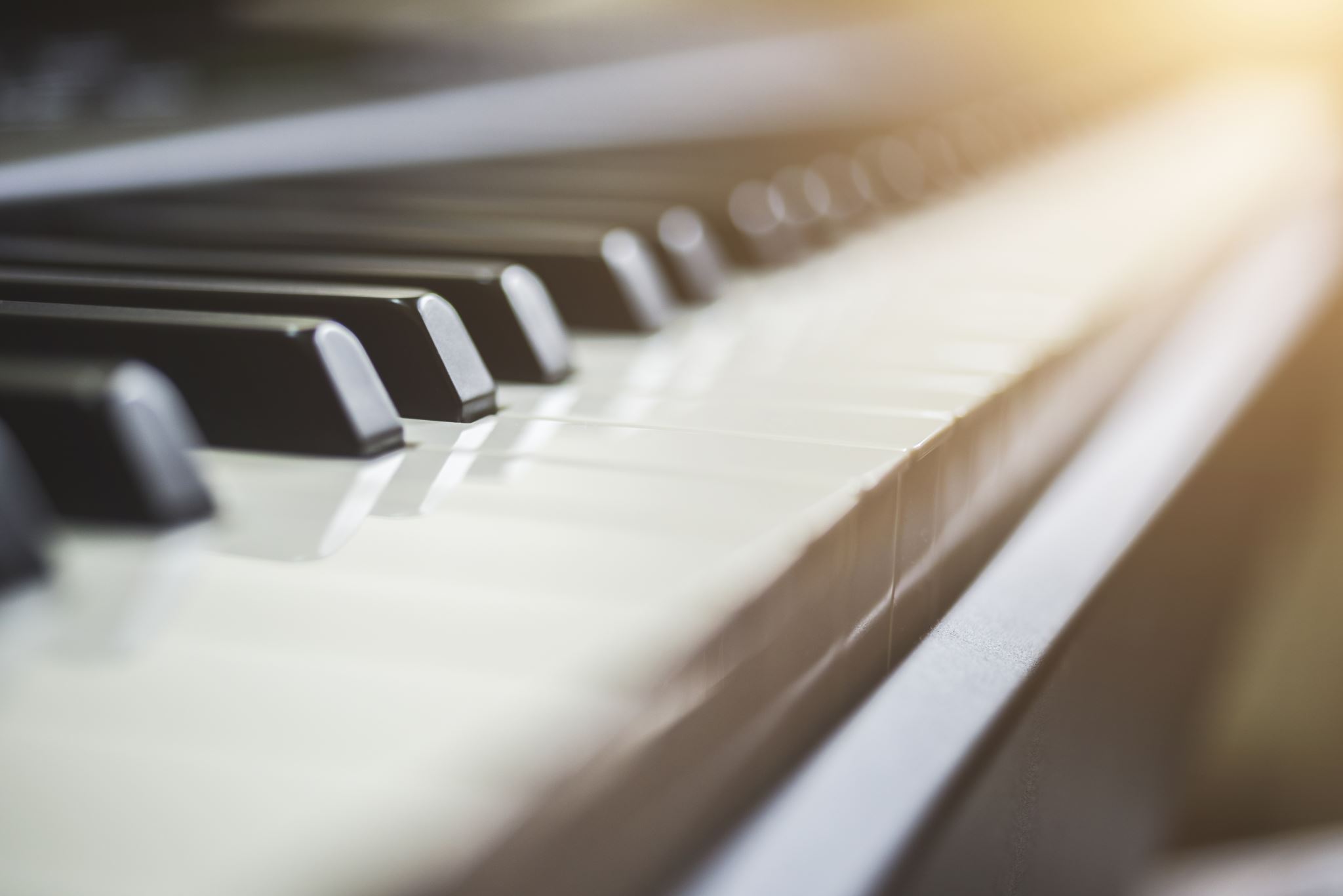 P.Čaikovska 6.simfonijas 4.daļa
Traģiskākais Čaikovska darbs
It kā uz pleciem būtu uzgūlis milzīgs, nepārvarams smagums

Otrā tēma pauž iespējamas, bet nepiepildītas cerības, tādēļ vēlreiz atgriežas skaudra sākumtēma
Simfonijas komponēta 1893.gadā, neilgi pirms Čaikovska nāves
Čaikovskis mira no holēras izraisītām komplikācijām, taču citi avoti min spekulācijas, ka Čaikovskis izdarīja pašnāvību.
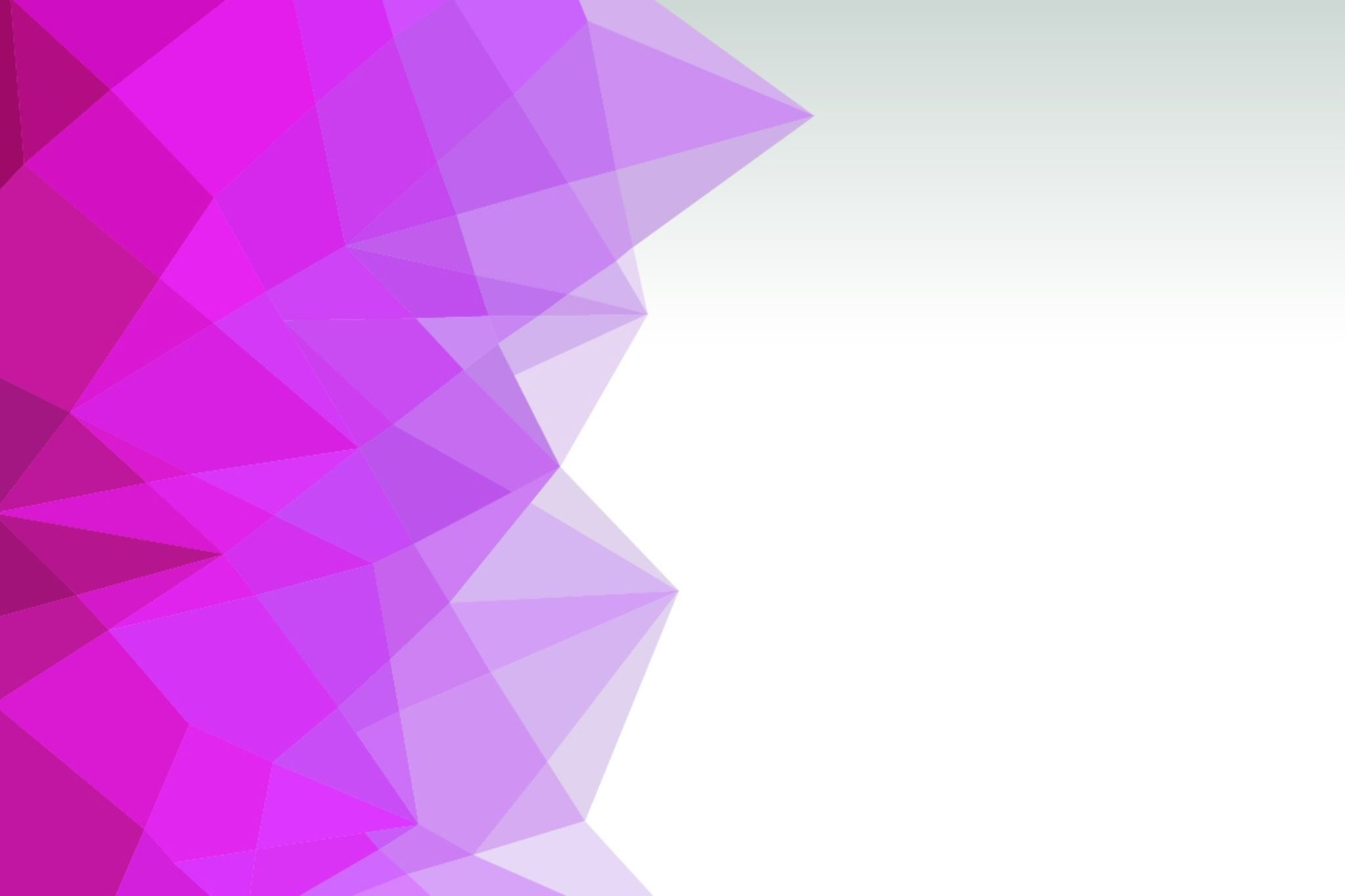 Temperamentiem atbilstoši skaņdarbi
…
C
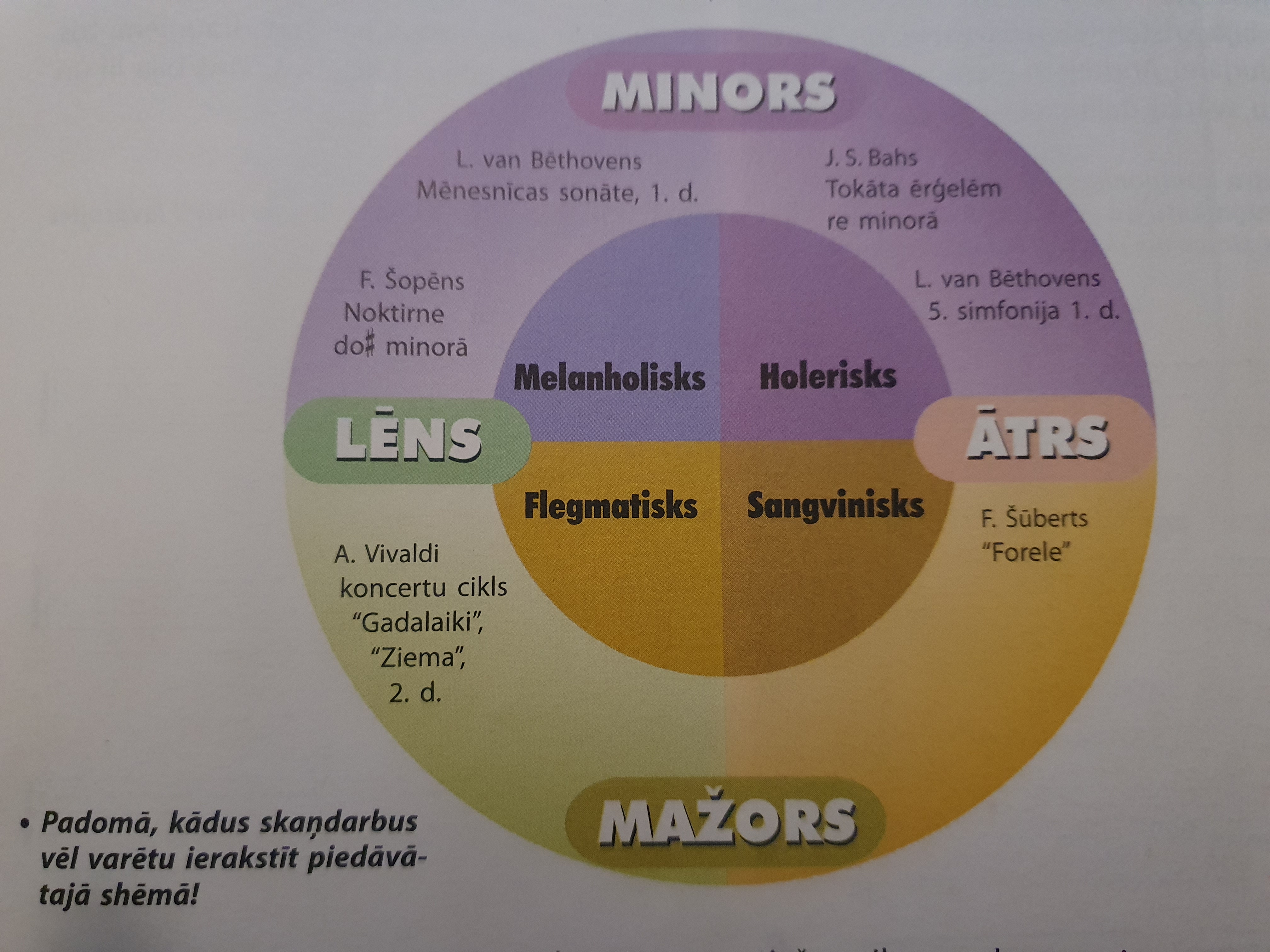 Vēro!
Temperamentam atbilstoši skaņdarbi
Temperamenta atbilstība mūzikai
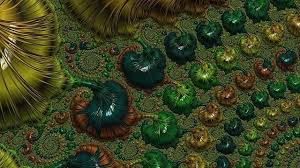 Vairumā gadījumu skaņdarba raksturam nav tiešas sakarības ar komponista temperamentu, jo viņš dzīvo tiem līdzi un piemērojas.
Tomēr zināmā mērā autora temperaments izpaužas viņa mūzikā.
Džoakīno Rossīni
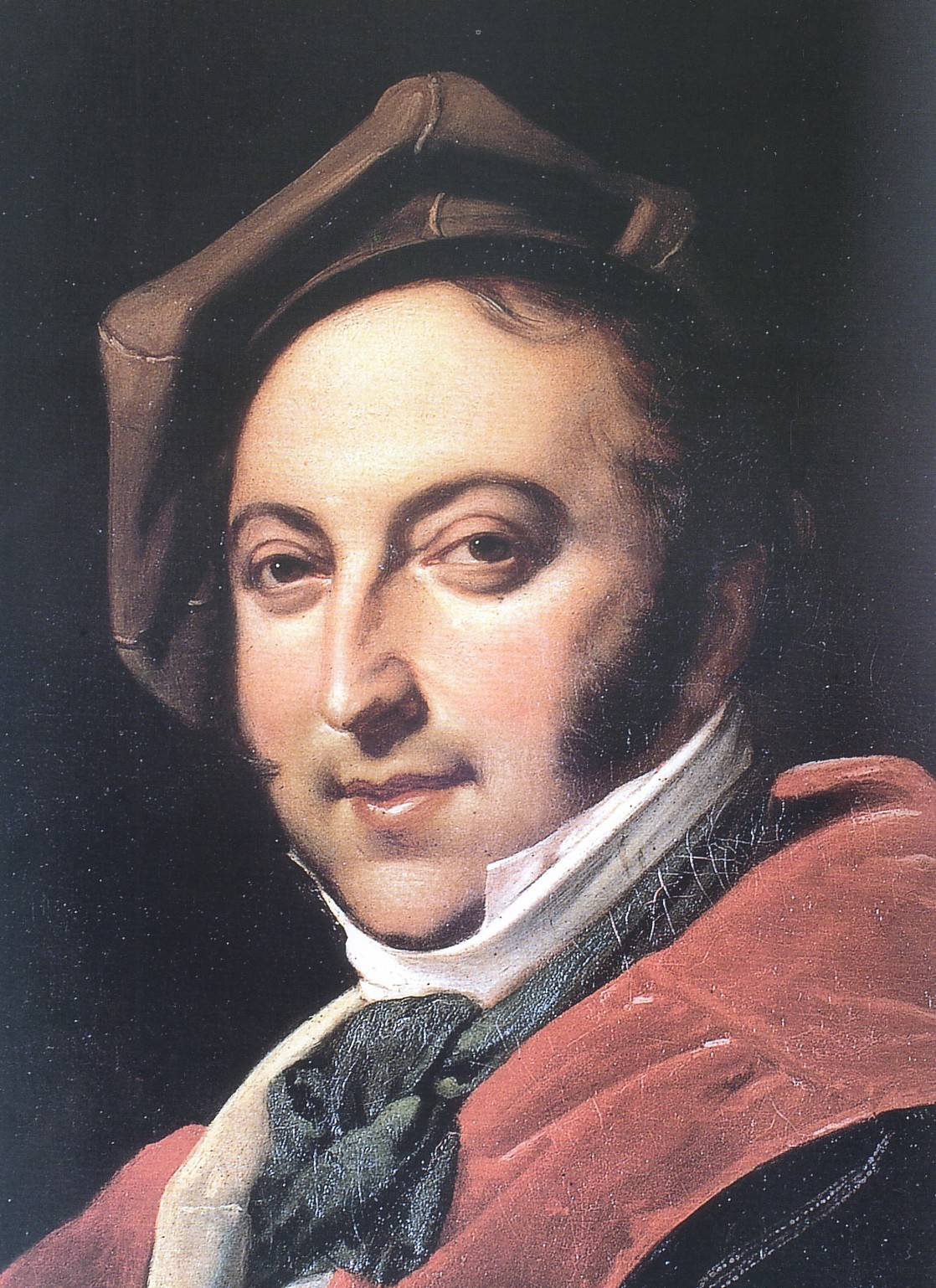 Vienmēr priecājās gan par draugu, gan ienaidnieku panākumiem, teica Mendelsons-Bartoldi, jo ienaidnieku neņēma galva.
Ja viņa operas iestudējums cieta neveiksmi, viņš nekrita izmisumā.
Viņš pasūtīja gardas vakariņas restorānā un pavadīja vakaru daiļas dāmas kompānijā. 
« Mans izmisums vienmēr atkāpjas apetītes priekšā.»
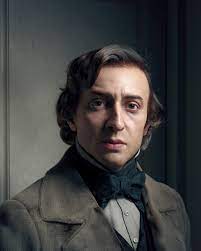 Frederiks Šopēns
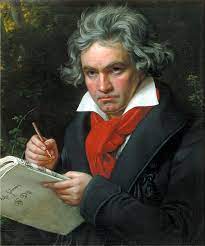 Ludvigs van Bēthovens
Galējību cilvēks
Rupjs, tiešs, bet kvēlas un maigas mīlestības pārpilns
Pašapzinīgs un vienlaikus dziļi nelaimīgs.
Vīnē slavens ar savām dusmu lēkmēm- ne viena kalpone nav varējusi ilgi palikt pie šī « neprātīgā Maestro».
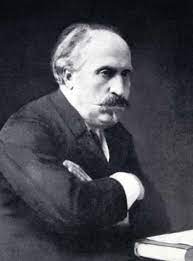 Jurjānu Andrejs
Kristālskaidra dvēsele
Vienmēr gatavs palīdzēt draugiem, tos atbalstīt
Piemita milzīgas darbaspējas un bezgalīga pacietība
3. un 4. Dziesmu svētku dalībnieku mīlulis
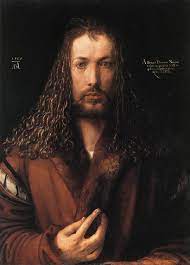 Albrehts Dīrers
1471. gada 21. maijs–1528. gada 6. apr.
Vācu gleznotājs un grafiķis
Viens no izcilākajiem Renesanses laika gleznotājiem
Izteikta doma, ka sava ceļojuma laikā uz Nīderlandi, Dīrers 1520. gada beigās bijis arī Livonijā, kur gleznojis altārgleznu Rīgas Svētā Pētera baznīcai. Glezna iznīcināta Kalendāra nemieru laikā.
Četri svētie vīri
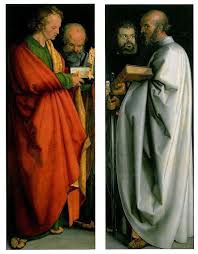 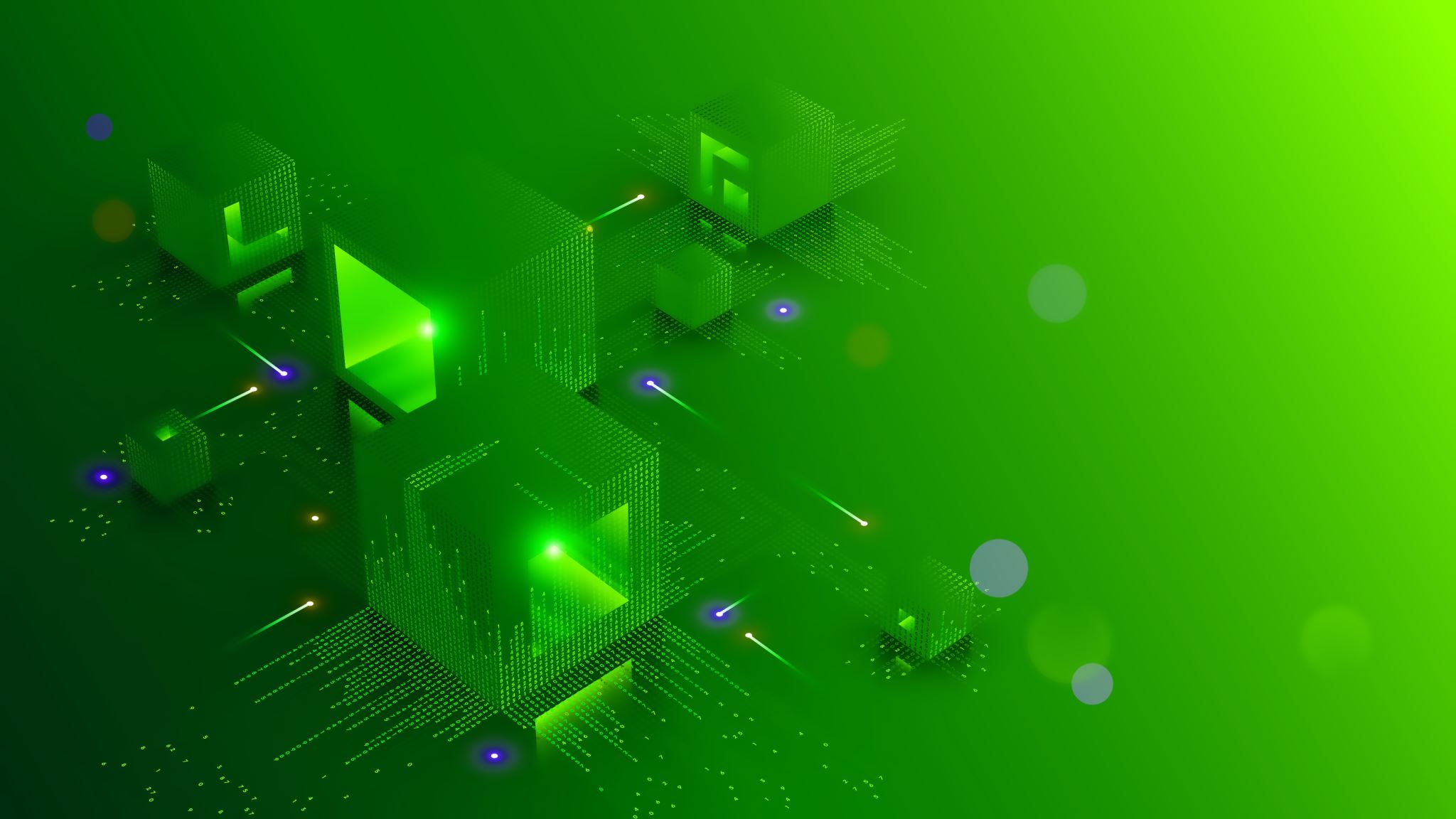 Paldies par uzmanību!